Unidad 10: Una visita al Hospital (Presentacion 29)
Pastor Daniel Moreno
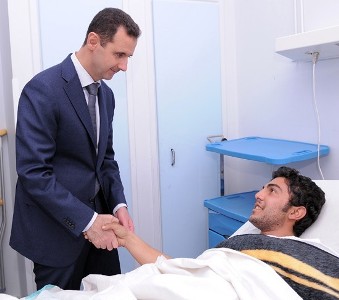 Introducción:
Dentro del cuidado pastoral tendrás que hacer visitas a los hospitales cuando una persona bajo tu cuidado pastoral  caiga enferma. Es tu responsabilidad ir a visitarles
También las personas que atienden a la iglesia sus familiares no creyentes caerán al hospital y se te pedirá que vayas a visitarles
Las visitas a los hospitales es parte del trabajo pastoral y debes estar preparado a hacerlas
Veamos acerca de estas visitas al hospital
Prepárate
Escoge una escritura por adelante que se aplique a la persona que visitas.
Debes seleccionar muy bien ese pasaje
No se trata que seas muy largo cuando compartes el pasaje
Memoriza el pasaje si es necesario y que vaya en el contexto adecuado con la situación
Vístete apropiadamente- semiformal si es lo convencional de donde vives
Contactate por adelantado para que sepas que van
Cuando Arribas al Hospital
Cuando vas la primera vez: puedes ir a la oficina del capellán del hospital si es lo que se acostumbra- si no llega a la oficina enfrente y que te den tu permiso para entrar, No entres si no te lo permiten
Trata de conocer a las personas que están atendiendo al la persona a quien vas a visitar y se amable con ellos
Trata de ir preparado de conocer el hospital, si es necesario revisa el mapa del hospital si es muy grande o ve antes de la visita para saber hacia donde dirigirte: Algunos hospitales pueden estar en remodelación y uno se puede perder dentro el hospital.
Cuando Arribas al Hospital
Encuentra el numero del cuarto
Lávate las manos antes de entrar a ver al enfermo
Actúa lo mas profesional que puedas y maneja el tiempo adecuadamente
Ve a la estación de las enfermeras y solo pregunta de como localizar el cuarto de la persona que vas a visitar: NUNCA preguntes como esta el paciente
Cuando vayas a entrar al cuarto, toca la puerta de una manera suave y con gentileza e identifícate
Ya cuando estes en el Cuarto con el enmfermo
En vez de preguntar como estas di: “Me da mucho gusto verte, o hola Jorge, estoy aquí visitándote para estar un rato contigo ”
Debes siempre tener planeado que tu visita no debe ser mas de 15 minutos pero planea estar ahí de 5 a 15 minutos.
Ya cuando estes en el Cuarto con el enfermo
Anímale, y detente de querer ser el que tiene todas las repuesta
Escucha mas que hablar
No hablas de nadie que no este presente y se te pregunta por alguien que no esta presente no caigan en chisme, competerle por quien te pregunta para hacerlo sentir parte
Preguntale cual es el plan del tratamiento
Un pasage que leerles
Cuando estés terminando tu visita avísales que escogiste un pasaje para ellos y se lo debes leer a menos que el quiera leer. Siempre debes pedir permiso de leerles la biblia. 
Es importante leer la biblia porque eso es lo que transforma sus corazones.
Avísales que vas a orar- ellos te diran su necesidad por orar
Al despedirte da una sonrisa sincera
Dejale tu tarjeta de presentación
Dejales un boletín de la iglesia 
Preguntales si la iglesia puede hacer algo por ellos
Al dejar el Hospital
Lava tus manos 
Regresa a dar una segunda visita si es necesario
Oportunidades de entrenamiento
Lleva contigo a un diacono o un líder para que entrene de como hacer visitas
Inicia un programa de mentoría como pastor en tu programa de visitación al hospital
Situaciones
Reuniones Familiares
Las leyes de confidencialidad
Visitantes de la iglesia
La salud de tu esposa y las necesidades de tu familia
Nota final
Dios quiere usarte de la manera que el comenzó la iglesia primitiva:
“Se reunían en las casa”
Espero que Dios te use cuando hagas visitas a los hogares